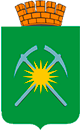 Августовский педагогический совет


«Ключевые ориентиры развития системы образования города Райчихинска: от задач к решениям»
Гусенкова Лариса Александровна, начальник управления образования г.Райчихинска
2018 год
Система образования города Райчихинска
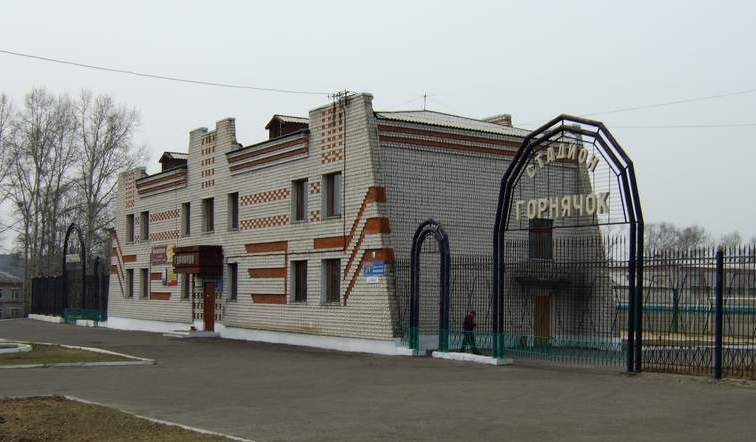 10  образовательных учреждений, 23 здания;
2629 обучающихся общеобразовательных учреждений 
1027 воспитанников дошкольных образовательных учреждений 
2286 детей в сфере дополнительного образования 
597 сотрудников, из них педагогов – 297.
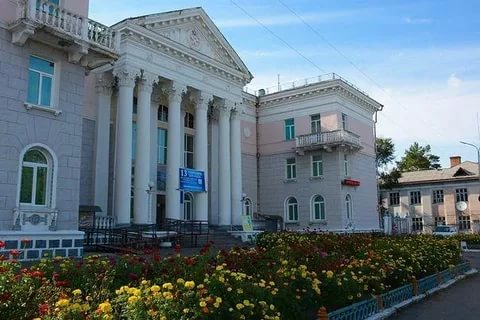 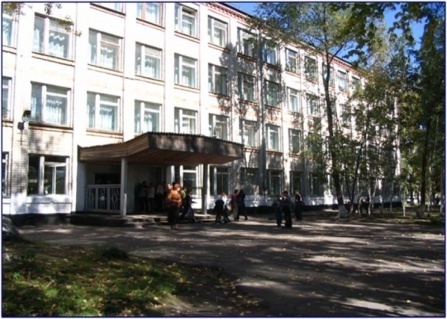 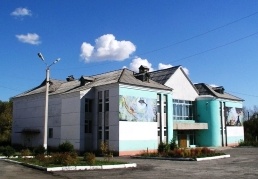 УКАЗ ПРЕЗИДЕНТА РОССИЙСКОЙ ФЕДЕРАЦИИ 
от 07.05.2018 № 204
«О НАЦИОНАЛЬНЫХ ЦЕЛЯХ И СТРАТЕГИЧЕСКИХ ЗАДАЧАХ
РАЗВИТИЯ РОССИЙСКОЙ ФЕДЕРАЦИИ НА ПЕРИОД ДО 2024 ГОДА»
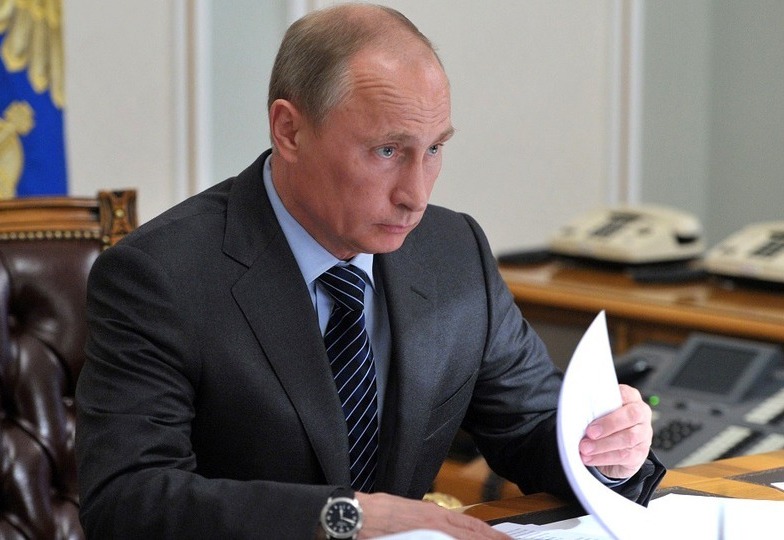 ВОПРОСОВ СФЕРЫ ОБРАЗОВАНИЯ КАСАЮТСЯ 2 НАЦИОНАЛЬНЫХ ПРОЕКТА:

«ДЕМОГРАФИЯ» и «ОБРАЗОВАНИЕ»
Национальный проект (программа) по направлению «Образование»
Цели проекта:
Федеральный проект «Создание яслей – содействие трудовой занятости женщин» (Нац.проект «Демография»)
ДЛЯ ЧЕГО? 
-  Дефицит мест в ДОУ для детей в возрасте от 2 мес. до 3 лет. Женщины, имеющие детей такого возраста не могут выйти на работу.
ЧТО ТРЕБУЕТСЯ СДЕЛАТЬ? 

- создание дополнительных мест в государственных (муниципальных) детских садах для детей в возрасте от 2 месяцев до 3 лет
предоставлять субсидии на создание дополнительных мест в организациях, осуществляющих образовательную деятельность по образовательным программам дошкольного образования для детей в возрасте до 3 лет, созданных в рамках поддержки негосударственных форм ДО и ГЧП
- стимулировать предпринимательскую деятельность граждан с целью создания групп по присмотру за детьми дошкольного возраста
 - Предоставлять гранты на создание групп по присмотру за детьми, включая оформление документов для регистрации, а также оснащение помещения необходимым оборудованием
- Профессионально обучить нянь, оказывающих услуги по присмотру и уходу за детьми
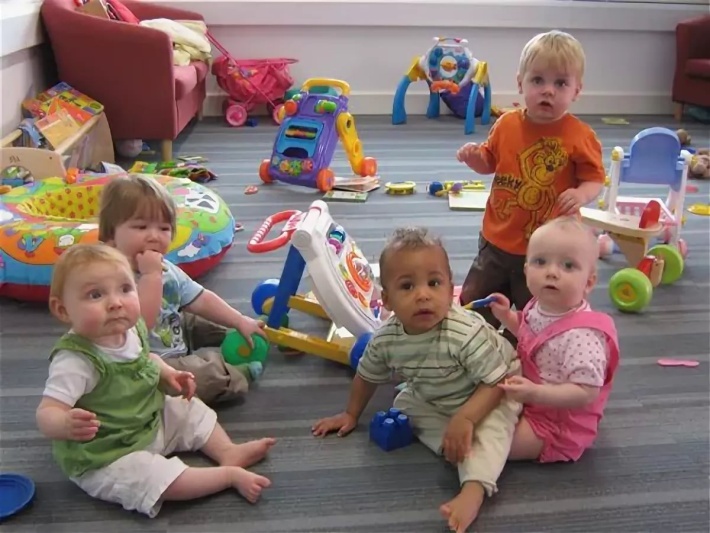 КАКОВ РЕЗУЛЬТАТ? 
- Создание условий для осуществления трудовой деятельности женщин, имеющих детей, включая достижение 100%-ной доступности (к 2021 году) дошкольного образования для  детей в   возрасте до 3-х лет
ГЛАВНАЯ ЦЕЛЬ – формирование личностных качеств, раскрытие потенциала ребенка, привитие ему желания познавать новое, социализировать его в сложной окружающей среде.
«Быть готовым к школе – это не значит уметь читать, писать и считать.Быть готовым к школе – значит быть готовым всему этому научиться». Леони́д Абра́мович Ве́нгер, советский и российский психолог, один из ведущих исследователей психического развития дошкольников
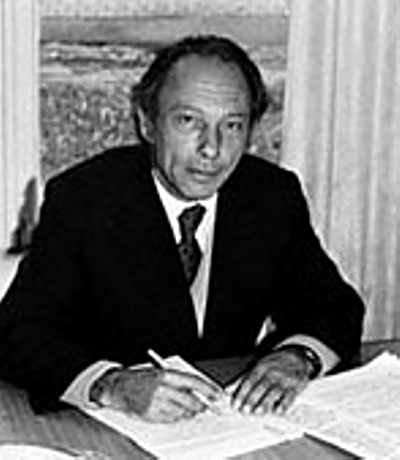 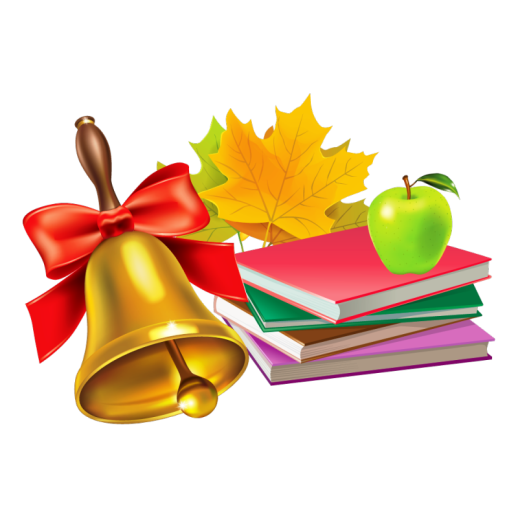 Результаты мониторинга готовности обучающихся дошкольных учреждений к обучению в школе
Высокий уровень – 64,9% дошкольников;
Средний уровень – 31,4%;
Низкий уровень – нет;
Требуется корректирующая работа
педагога  - 2,1% детей;
Требуется внимание специалистов
 – 1,6% детей.
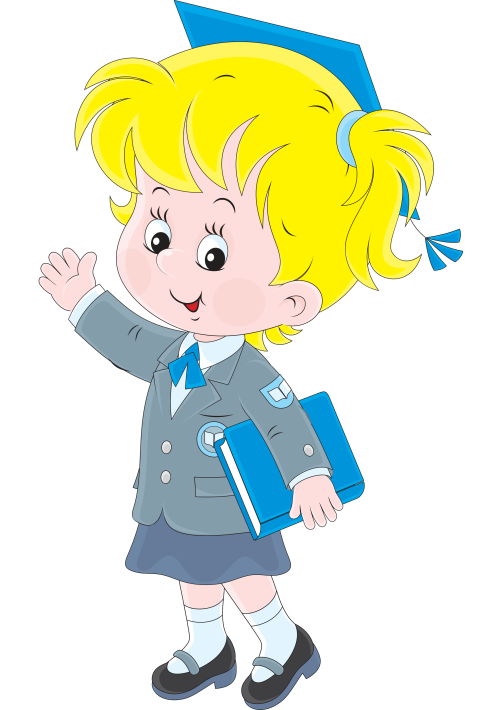 Наши достижения!
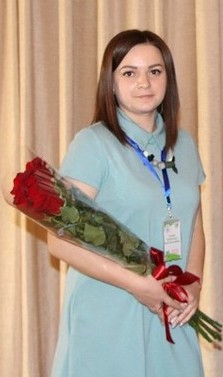 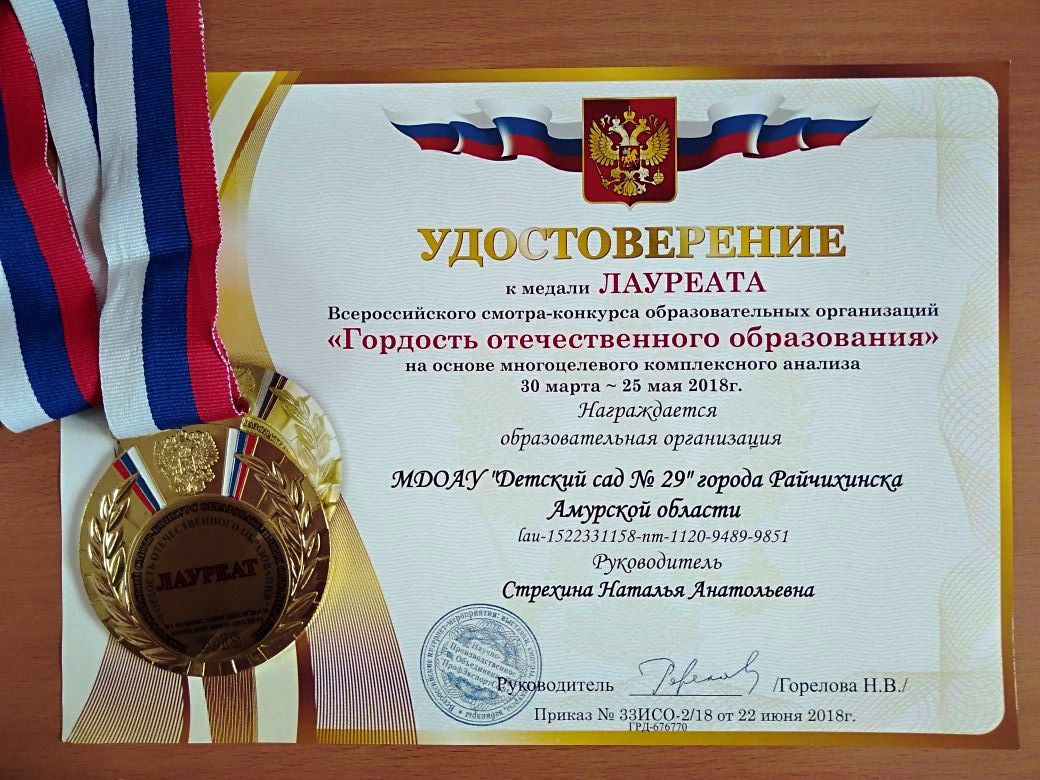 Победитель областного конкурса 
"Воспитатель года Амурской области 2018" 
Валентина Константиновна Гармаш, 
воспитатель детского сада№2.
Федеральный проект «СОВРЕМЕННАЯ ШКОЛА»
ЧТО ТРЕБУЕТСЯ СДЕЛАТЬ? 
- Обновить  МТБ, образовательные программы и методики, в т.ч. в организациях, работающих исключительно по адаптированным программам
- Создать МТБ в центрах коллективного пользования для реализации образовательных программ цифрового и гуманитарного профилей в сельской местности и малых городах;
Внедрить систему оценки качества общего образования на основе практики международных исследований
Создать новые (современные) места в школах, в т.ч.  в малых городах и сельской местности
Обновить содержание 
и усовершенствовать методы 
обучения предметной области 
«Технология».
Вовлечь обучающихся школ
 в различные формы 
сопровождения и 
наставничества
ДЛЯ ЧЕГО? 
Школа отстала от требований окружающего мира, и этот разрыв увеличивается. Доля детей, которым интересно учиться, падает в два раза с 5 по 9 класс.
Материальная среда обучения не позволяет реализовывать современные образовательные методики и технологии
Проблема двухсменного обучения в школах.
КАКОВ РЕЗУЛЬТАТ? 
Внедрение новых методов обучения и воспитания, образовательных технологий 
Создание необходимых инфраструктурных условий (Сокращение второй смены, обновление материально-технической базы в школах)
Рост качества жизни населения
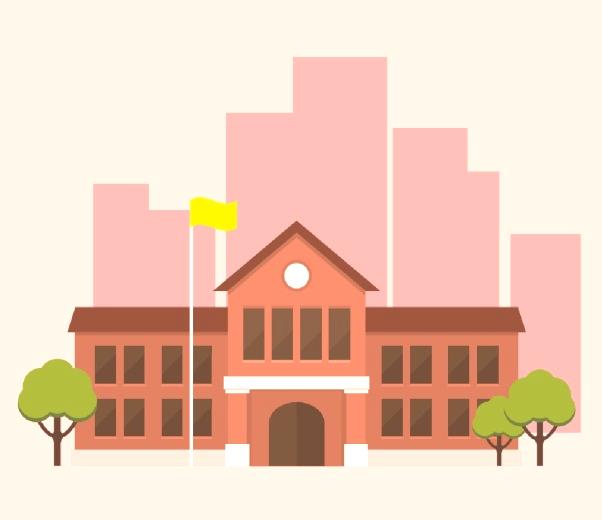 Итоги 2017-2018 учебного года
Итоги 2017-2018 учебного года
Результаты  ЕГЭ по русскому языку
Результаты сдачи обязательных предметов и предметов по выбору выпускниками ОУ
(средний балл)
Медалисты
225 баллов
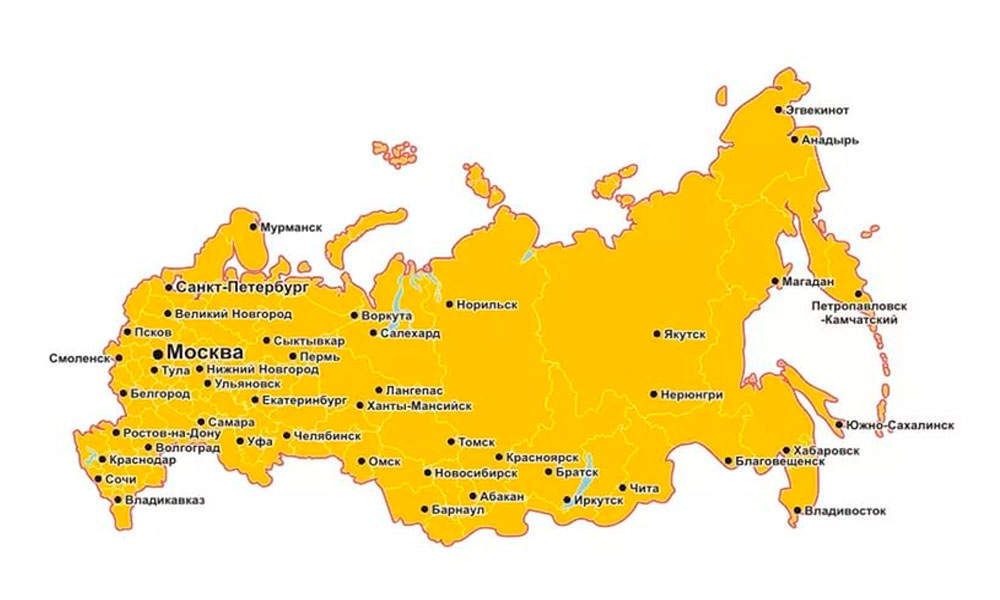 Поступление выпускников 2018 года
ВПО – 54 чел. (76%)

СПО – 17 чел. (24%)
Ульяновск
Томск
Краснодар
Ярославль
Владивосток
Санкт-Петербург
Хабаровск
Ростов на Дону
Благовещенск
ОГЭ - 2018
Не получили аттестаты об основном общем образовании 55 обучающихся, 21 % от общего числа сдававших ОГЭ.
Федеральный проект «СОВРЕМЕННАЯ ШКОЛА»
ЧТО ТРЕБУЕТСЯ СДЕЛАТЬ? 
- Обновить  МТБ, образовательные программы и методики, в т.ч. в организациях, работающих исключительно по адаптированным программам
- Создать МТБ в центрах коллективного пользования для реализации образовательных программ цифрового и гуманитарного профилей в сельской местности и малых городах;
Внедрить систему оценки качества общего образования на основе практики международных исследований
Создать новые (современные) места в школах, в т.ч.  в малых городах и сельской местности
Обновить содержание 
и усовершенствовать методы 
обучения предметной области 
«Технология».
Вовлечь обучающихся школ
 в различные формы 
сопровождения и 
наставничества
ДЛЯ ЧЕГО? 
Школа отстала от требований окружающего мира, и этот разрыв увеличивается. Доля детей, которым интересно учиться, падает в два раза с 5 по 9 класс.
Материальная среда обучения не позволяет реализовывать современные образовательные методики и технологии
Проблема двухсменного обучения в школах.
КАКОВ РЕЗУЛЬТАТ? 
Внедрение новых методов обучения и воспитания, образовательных технологий 
Создание необходимых инфраструктурных условий (Сокращение второй смены, обновление материально-технической базы в школах)
Рост качества жизни населения
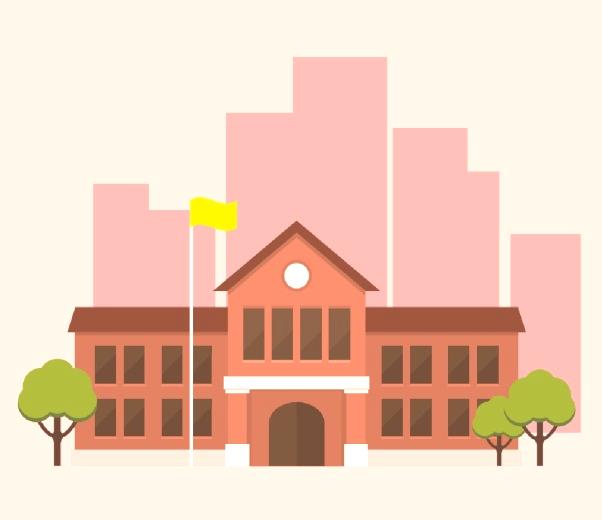 Инклюзивное образование
В 2017/18 учебном году
в дошкольных образовательных учреждениях услугу по присмотру и уходу получали 46 детей с ограниченными возможностями здоровья
в общеобразовательных организациях обучалось 227 детей с особыми образовательными потребностями, в том числе 84  ребенка-инвалида, детей с ОВЗ – 143 (2016/17 учебный год – 85 детей-инвалидов, 104 ребенка с ОВЗ), в том числе по ФГОС НОО обучающихся с ОВЗ – 9  первоклассников.
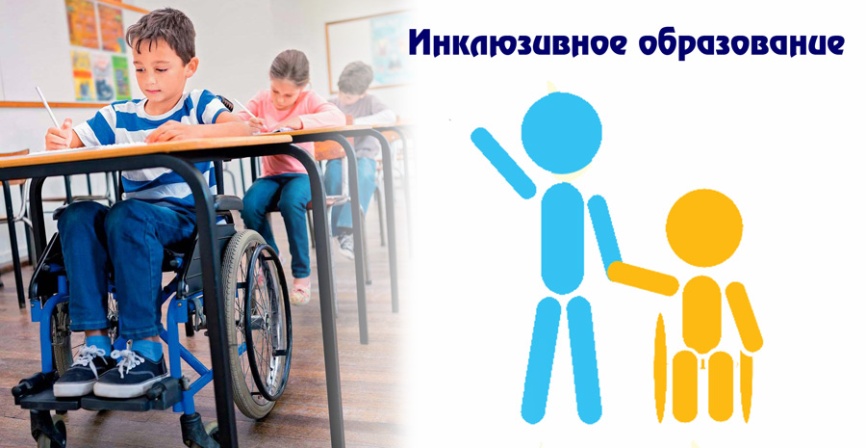 Федеральный проект «ПОДДЕРЖКА СЕМЕЙ, ИМЕЮЩИХ ДЕТЕЙ»
ДЛЯ ЧЕГО? 
* Возрастает доля детей дошкольного возраста с ОВЗ, дети
сильно различаются по степени
подготовленности к 1 классу. 
* Школьная неуспешность более, чем на 50% закладывается в дошкольном возрасте.
ЧТО ТРЕБУЕТСЯ СДЕЛАТЬ? 
* Создать федеральный портал информационно-просветительской поддержки родителей 

* Внедрить типовые информационные и методические пособия для родителей по вопросам развития, воспитания и обучения детей, в т.ч. раннего развития детей в возрасте до трех лет и детей с ОВЗ.

* Создать центры помощи родителям

* Предоставить гранты из федерального бюджета СОНКО для оказания услуг по психолого-педагогическому, методическому и консультативному 
сопровождению 
родителей обучающихся
 и образовательных 
организаций
КАКОВ РЕЗУЛЬТАТ? 
* Создание условий для раннего развития детей в возрасте до трех лет
*Реализация программы психолого-педагогической, методической и консультативной помощи родителям детей, получающих дошкольное образование в семье
* Повышение образовательных результатов в школе
* Укрепление физического и психического здоровья детей, эффективная социализация
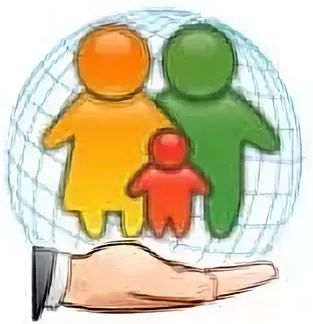 2018 год — год 100-летия государственной системы дополнительного (внешкольного) образования детей в России.
Команда "Горняк" ДЮСШ №3 одержала уверенную победу в региональном этапе Всероссийских соревнований по футболу на приз клуба "Кожаный мяч-2018";
Команда города Райчихинска стала победителем Первенства Амурской области среди общеобразовательных школ по шахматам на призы клуба "Белая ладья"; 
Чмутин Артём, абсолютный победитель Первенства ДФО по спортивной гимнастике;
София Дерницкая, выступая по программе II разряда, победитела на брусьях  XIX турнира городов Дальнего Востока и Сибири по спортивной гимнастике
Зыкова Юлия - победителем Чемпионата Амурской области по классическим шахматам 
Вихорь Денис, Крамчанинов Евгений, Меликсаркисян Карэн, Хворов Роман  победители Первенства Амурской области по тяжёлой атлетике в разных весовых категориях;
Алексеенко Владлена победитель в беге на 3000 м  Чемпионата и Первенства Амурской области по лёгкой атлетике 
                                                                                                              и др.
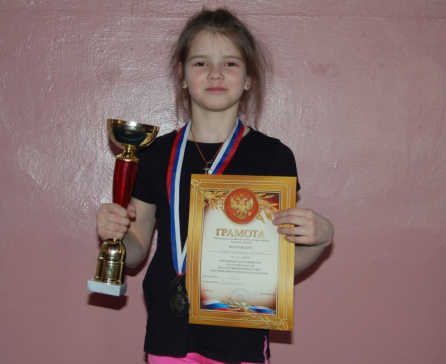 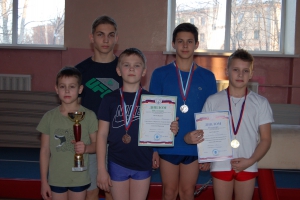 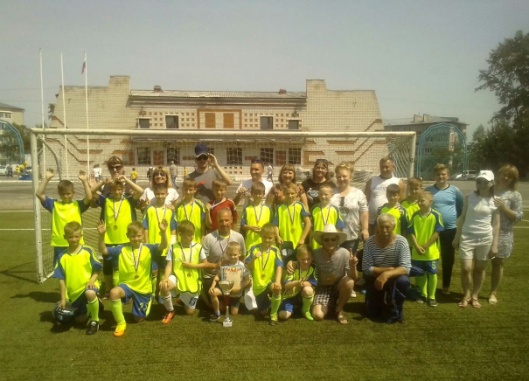 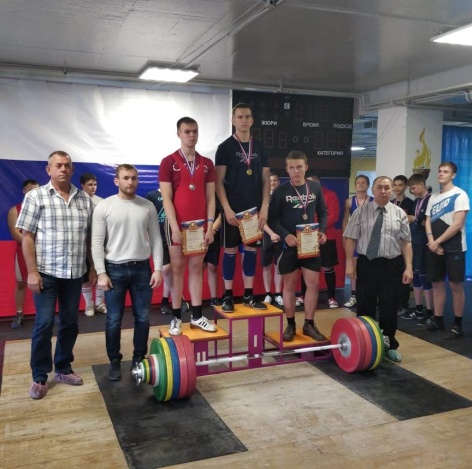 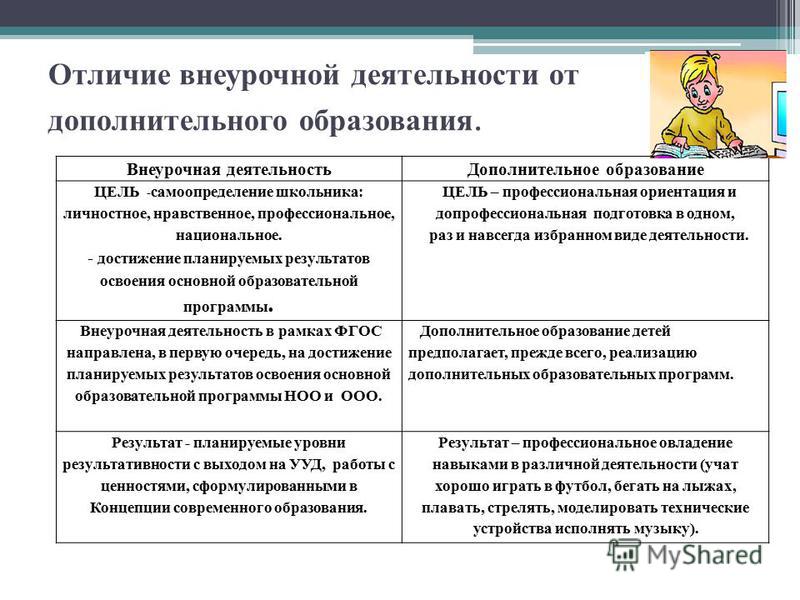 Федеральный проект «УСПЕХ КАЖДОГО РЕБЕНКА»
ДЛЯ ЧЕГО? 
Российская система поддержки
талантов охватывает 7% детей и
профессии, которые занимают 4% рынка труда. Выпадают ключевые для современной экономики направления: технологии, креативный сектор, предпринимательство, лидерство.
ЧТО ТРЕБУЕТСЯ СДЕЛАТЬ? 
- Создать систему ранней проф.ориентации ребенка и внедрить индивидуальные учебные планы (проекты «Билет в будущее» и «Проектория»)

- Модернизировать  инфраструктуру системы дополнительного образования детей, в т.ч. для занятий физической культурой и спортом

- Создать центры выявления, поддержки и развития способностей и талантов у детей и молодежи с учетом опыта образовательного фонда «Талант и успех». 

Создать сеть 
технопарков 
«Кванториум», в т.ч. 
мобильный технопарки
для малых городов и 
сельской местности
КАКОВ РЕЗУЛЬТАТ? 
Формирование эффективной системы выявления, поддержки и развития способностей и талантов у детей и молодежи направленной на самоопределение и профессиональную ориентацию всех обучающихся
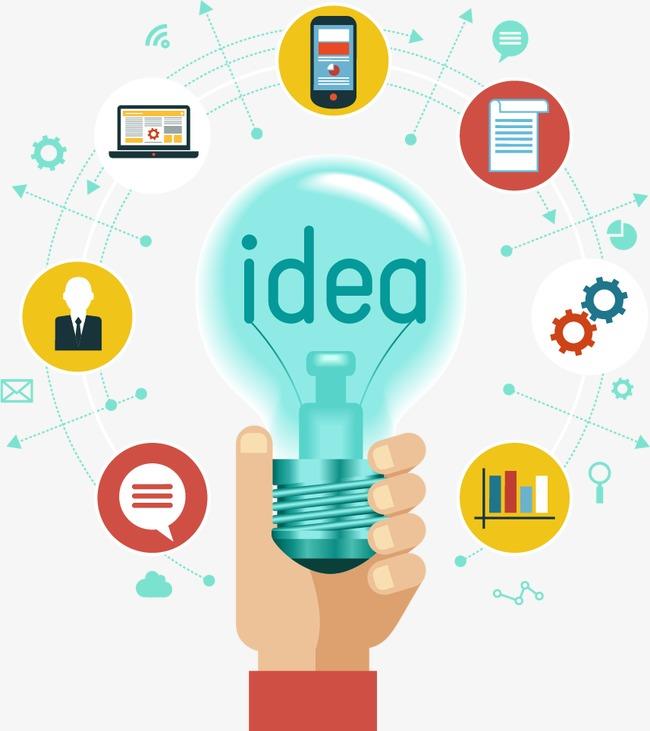 Федеральный проект «УЧИТЕЛЬ БУДУЩЕГО»
ДЛЯ ЧЕГО? 
* Развитие системы образования
невозможно без опоры на подготовленные
и мотивированные кадры. Современные педагоги в большинстве своем не обучены работать с цифровыми технологиями, учитывать
особенности своих учеников и студентов.
ЧТО ТРЕБУЕТСЯ СДЕЛАТЬ? 
Повысить уровни профессионального мастерства педагогов в форматах непрерывного образованиям

Ввести национальную систему учительского роста педагогов, в т.ч. внести изменения в номенклатуру должностей педагогов, руководителей образовательных организаций 

Вовлечь учителей в возрасте до 35 лет в различные формы поддержки и сопровождения в первые 
три года работы 

Внедрить систему 
аттестации руководителей общеобразовательных 
организаций
КАКОВ РЕЗУЛЬТАТ? 
Внедрение национальной системы учительского роста, охватывающей не менее 50 % учителей общеобразовательных организаций РФ
Улучшение образовательных результатов по всем направлениям подготовки и на всех уровнях образования
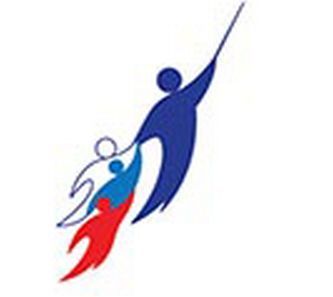 Федеральный проект «ЦИФРОВАЯ ОБРАЗОВАТЕЛЬНАЯ СРЕДА»
ДЛЯ ЧЕГО? 
* В области компьютерной и
информационной грамотности населения Россия сильно отстает от развитых стран. Учителя тратят 10-20% времени на рутинные операции, которые может выполнять компьютер. Высокоскоростное
подключение к интернету имеет менее 10% школ.
ЧТО ТРЕБУЕТСЯ СДЕЛАТЬ? 
Создать Центр цифровой трансформации образования
Внедрить федеральную информационно-сервисную платформу цифровой образовательной среды, набора типовых информационных решений
 Обеспечить стабильным и быстрым интернет-соединением все образовательные учреждения
При обучении детей использовать современные технологии, в т.ч. технологии VR и «цифровых двойников»
Создать центры цифрового образования для детей «IT-куб»
КАКОВ РЕЗУЛЬТАТ? 
Создание к 2024 году современной и безопасной цифровой образовательной среды, обеспечивающей высокое качество и доступность образования всех видов и уровней
Рост мотивации и образовательных результатов
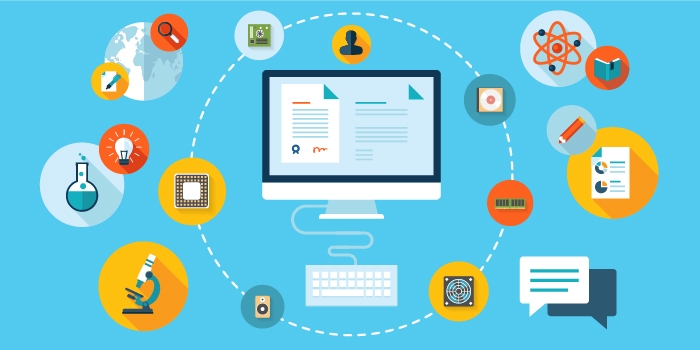 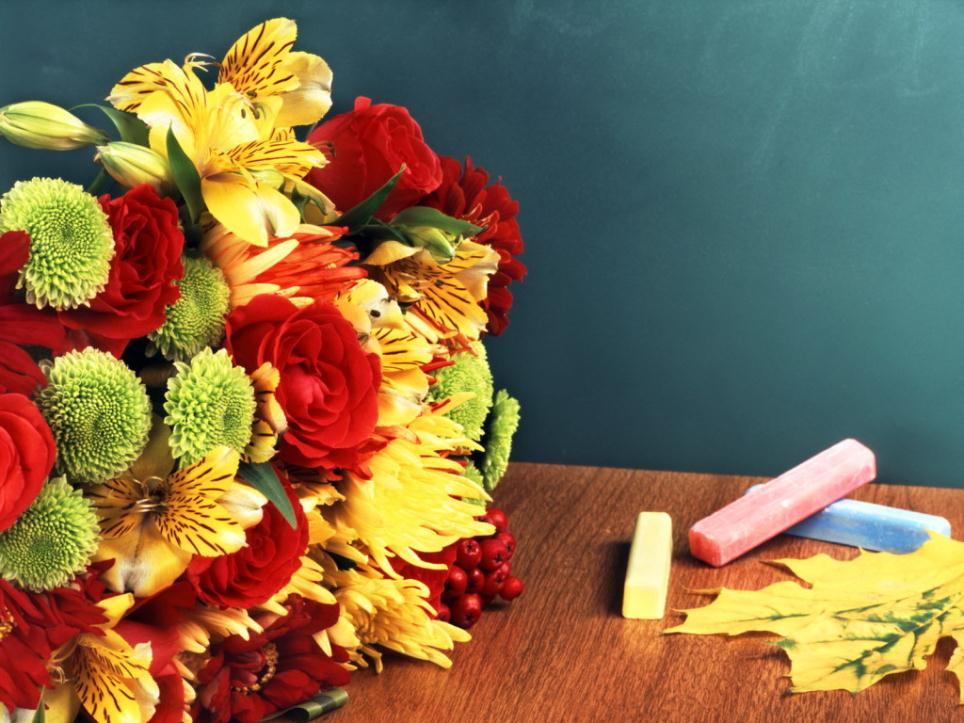 Уважаемые коллеги!В новом учебном году желаю всем вам внутренней стойкости, профессиональной чуткости, любви к детям, оптимизма, энергии, здоровья и удачи!
Поздравляю Вас с началом нового учебного года!
Находите время для работы – это условие успеха. 
Находите время для размышлений – это источник силы. 
Находите время для игры – это секрет молодости! 
Находите время для чтения – это основа знаний! 
Находите время для мечты – это путь к звездам! Находите время для творчества – это муза души!
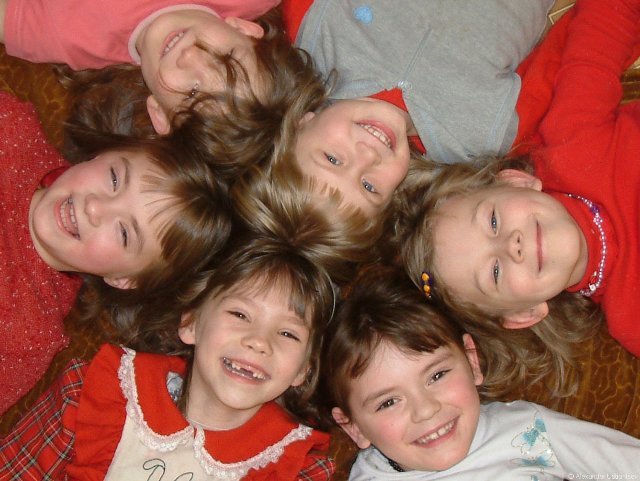 Спасибо за внимание!